Marketing: Providing Value to Customers
©William Klinger. This work is licensed under a Creative Commons Attribution 4.0 license
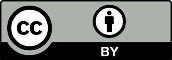 Download this book for free at: https://vtechworks.lib.vt.edu/handle/10919/84848
Adapted from Fundamentals of Business
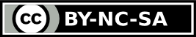 Review
What is the term for the contract between management and a union?
What are mediation and arbitration?
What are the tactics unions and management use to influence the other side?
Learning Objectives
Define marketing, marketing concept, and marketing strategy.
Know the tasks used in selecting a target market.
Identify the marketing mix.
Explain marketing research.
Discuss various branding strategies.
Describe the promotion mix
Know how firms manage customer relationships.
Identify the advantages and disadvantages of social media marketing.
Download this book for free at: ttp://hdl.handle.net/10919/70961
Adapted from Fundamentals of Business
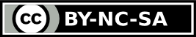 Marketing
More than advertising and sales
Includes
Defining product
Pricing
Identifying target market
Promotion
Delivery
Customer relationships
Delighting the customer
Marketing Concept
Satisfying customers
Meeting organizational goals
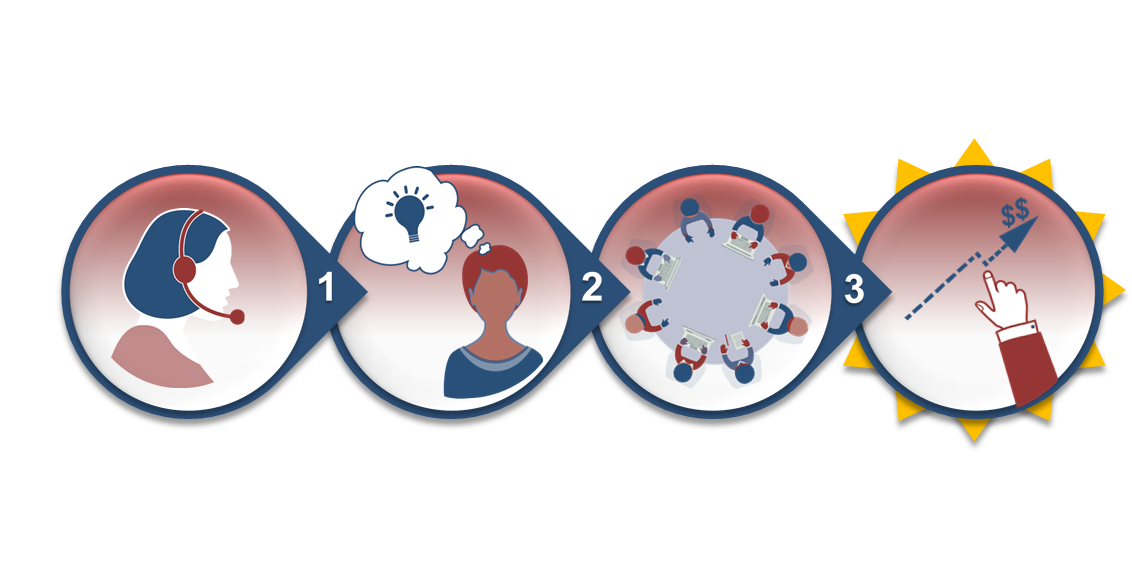 Figure CC BY 4.0. Retrieved from: https://commons.wikimedia.org/wiki/Category:Figures_from_Fundamentals_of_Business_by_Skripak
Target Market
Potential customers
Types of markets
Consumer market
End users
Industrial (commercial) market
Buyers use to make other products
Market share 
Firm’s sales as a percentage of total market
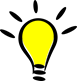 Market Segmentation
Dividing target market into smaller groups
Customers in segment have common characteristics
Demographics
E.g. age, marital status, ethnicity, gender, income
Geographics
Region or area
Behaviorial
Attitudes, status, rate of use
Psychographics
Interests, activities, values
Clustering – combining multiple characteristics
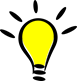 Market Segmentation
How might you segment these markets?
Cars
Handbags
Cleaning products
Cereal
Shoes
Alcohol
Shampoo
Marketing Mix
Product
Price
Promotion
Place (distribution)
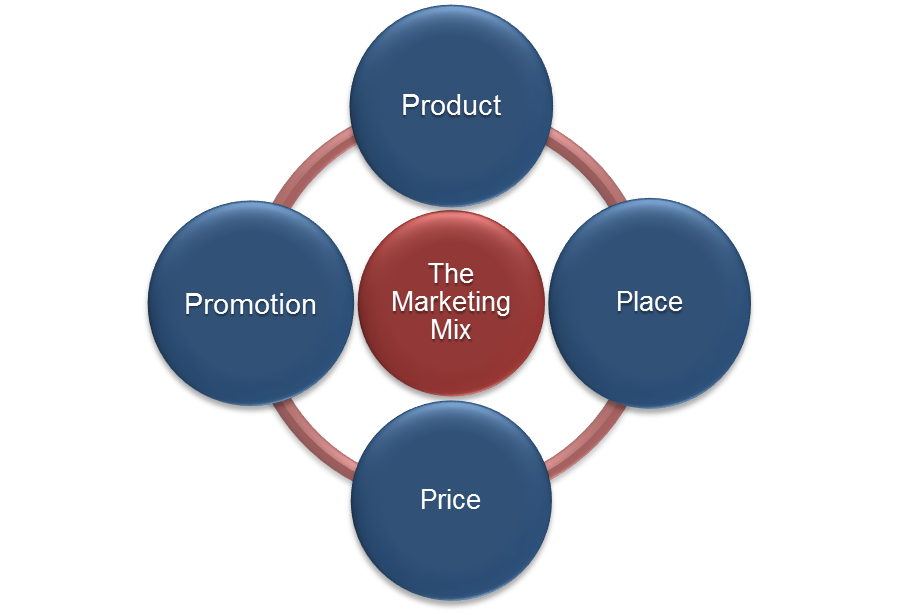 Figure CC BY 4.0. Retrieved from: https://commons.wikimedia.org/wiki/Category:Figures_from_Fundamentals_of_Business_by_Skripak
[Speaker Notes: Many people talk about the “Four P’s” when they describe the marketing mix.  We’ll see why “place” does not fully cover the concept later.]
Product
Product
What do customers need and want?
What product characteristics are important?
Market Research
Secondary data
Data already available
Primary data
Targeted data to be gotten first-hand
Common methods
Surveys
Interviews
Focus groups
[Speaker Notes: Think about the data collected on you by grocery stores, credit card companies, Facebook, Google, Amazon, etc.  That’s secondary data just waiting to be analyzed.]
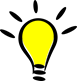 Market Research
Problem – Hawthorne Effect
Other methods
Data mining
Unobtrusive observation
Tracking eye movement viewing ads
Exercises – How would you do this research?
You’ve been hired to find the market share for the radio station NJ 101.5. 
You’ve been hired to find out what TV shows college students watch and how much.
Estimate the size of the target market for heated driveways in Somerset County.
[Speaker Notes: Hawthorne Effect – people’s behavior changes when they are being observed.
Data mining – going through data to get insight
Unobtrusive observation – watching consumers without their knowledge.  For example, tracking their movements in a store.]
Branding
Trademarks
Manufacturer’s brand
E.g. Coach, Nike, Apple, Ford, Gucci
Private label brands
E.g. Nature’s Promise, Kirkland, ShopRite
Generic
Brand Equity
Brand name has value
E.g. Apple, Gucci, Ferrari
Levels
Brand awareness
Brand preference
Brand insistence
Packaging
Part of the product
What products have distinctive packaging?
Unique shape
Color(s)
Font
Place (Distribution)
[Speaker Notes: Much more than place.  Think of Amazon.  During the pandemic businesses had to find ways to get their product out when customers couldn’t come into their stores.]
Place (Distribution)
Most Common Types of Retailers
Figure CC BY 4.0. Retrieved from: https://commons.wikimedia.org/wiki/Category:Figures_from_Fundamentals_of_Business_by_Skripak
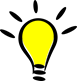 Distribution
Much more than retail location
Distribution channels
Wholesaler
Retailer
Consumer
Manuf.
Agent / 
Broker
Wholesaler
Retailer
Consumer
Manuf.
Retailer
Consumer
Manuf.
Consumer
Manuf.
[Speaker Notes: Distribution channel – the path of a product from the manufacturer to the consumer.]
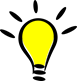 Distribution
Channel conflict
Different channels compete with each other
Retailers have different costs
Result in different prices to consumers
Retailers may go to other products
Manufacturers want to avoid conflict
Want to use all channels
Establish MSRP, Manufacturer’s Suggested Retail Price
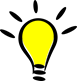 Physical Distribution
Logistics and Physical Distribution
Warehousing—storing products as they move through the distribution channel  
Storage warehouses
Distribution warehouses 
Materials Handling
Order Processing (Fulfillment)
Vendor-Managed Inventory
Developing area
Two-hour delivery
Drone delivery
Employee delivery
[Speaker Notes: Two types of warehouses, including:
•storage warehouse - hold goods for moderate to long periods to balance supply and demand between producers and purchasers
•distribution warehouse - temporary storage facilities, often holding goods for 24 hours or less

Materials Handling
a. The physical distribution activity that moves items within plants, warehouses, transportation terminals, and stores.
b. Costs rise every time an item is handled.
c. Techniques are used to help firms accomplish the goal of only taking steps that add value, including:
•unitization - combining as many packages as possible into one load to be handled by a single truck or forklift
•containerization - collects packages, usually from several unitized loads, into a compact form that is relatively easy to transfer

Inventory Control
a. Involves balancing the priority of limiting costs of holding stock with meeting customer demand through a variety of management methods
b. Advance computer processing, large retailers are no longer just managing inventory, but rather the entire supply chain

Order Processing or Fulfillment
a. Includes all the tasks required to prepare customer orders for shipment
b. Involves the steps of receiving shipments, as well]
Promotion
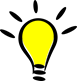 Promotion Strategies
Pull strategy
Stimulate demand from final users
Examples?
Push strategy
Stimulate personal selling of the good or service
Examples?
[Speaker Notes: An example of a push strategy is when a business will give the sales people at a retailer an incentive to sell a particular product.]
Types of Promotion
Advertising
TV, radio
Newspapers, magazines
Internet, social media
Limited only by imagination
Personal selling
Sales promotion
Public relations (PR)
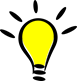 Types of Promotion
Exercise – how many different types of promotion can you name?
E.g. Product placement
[Speaker Notes: Product placement – putting a product where the audience sees it in TV shows, movies, video games.]
Interacting with Customers
Customer-relationship management
Goal – retain customers
Keep in contact with customers
Social media marketing
Low cost
Gather data about customers
Allows customers to interact
Can be overwhelming for firm
Privacy issues
Solution
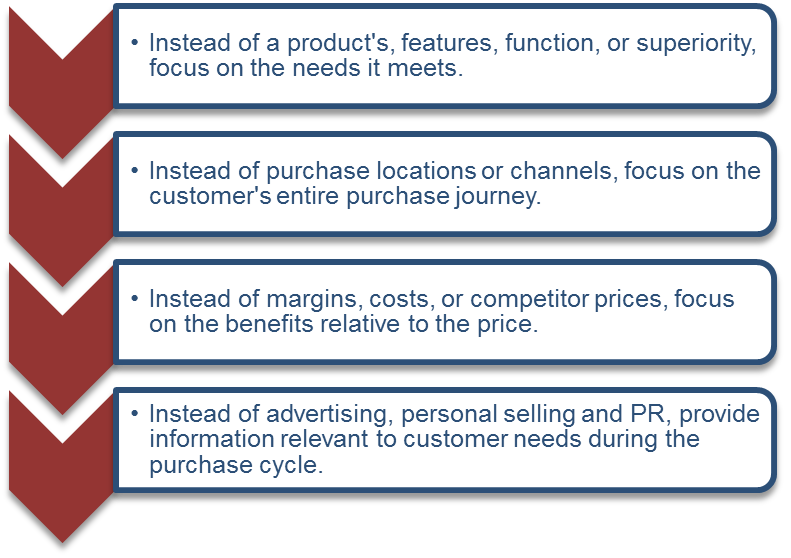 SAVE Marketing Model
Access
Value
Education
Figure CC BY 4.0. Retrieved from: https://commons.wikimedia.org/wiki/Category:Figures_from_Fundamentals_of_Business_by_Skripak